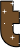 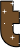 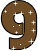 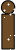 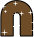 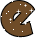 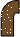 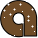 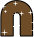 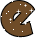 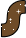 Katherine Hermosilla Saravia
Daiana Soncco Suarez
Dany Quispe Pereyra
Ricardo Ladron de Guevara
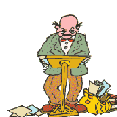 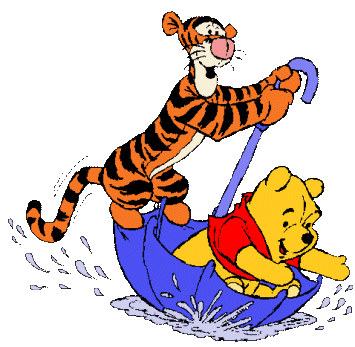 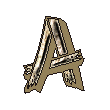 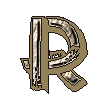 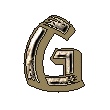 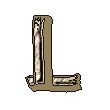 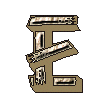 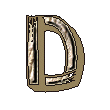 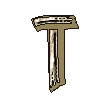 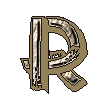 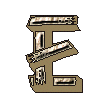 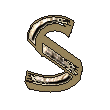 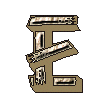 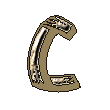 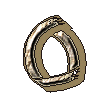 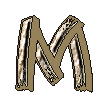 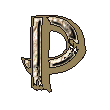 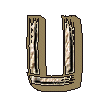 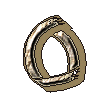 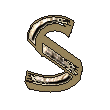 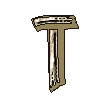 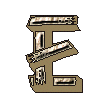 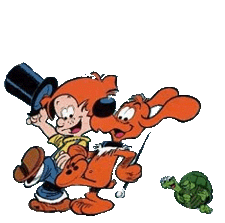 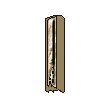 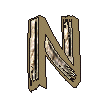 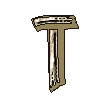 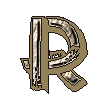 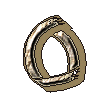 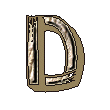 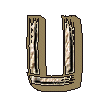 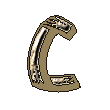 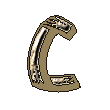 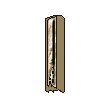 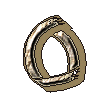 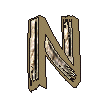 La regla de tres compuesta es cuando intervienen mas de dos magnitudes proporcionales
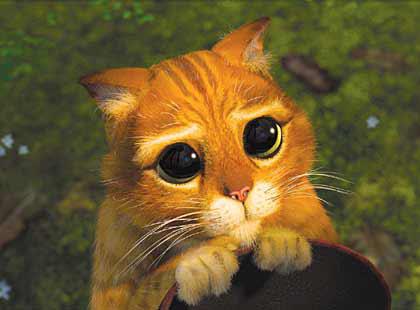 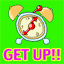 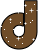 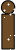 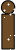 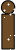 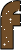 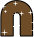 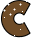 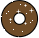 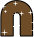 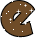 La regla de tres compuesta se emplea cuando se relacionan tres o más magnitudes, de modo a partir de las relaciones establecidas entre las magnitudes.
Una regla de tres compuesta se compone de varias reglas de tres simples aplicadas sucesivamente.
Como entre las magnitudes se pueden establecer relaciones de proporcionalidad directa o inversa, podemos distinguir tres casos de regla de tres compuesta:
Regla de tres compuesta directa
EJEMPLO:
Nueve grifos abiertos durante 10 horas diarias han consumido una cantidad de agua por valor de 20 €. Averiguar el precio del vertido de 15 grifos abiertos 12 horas durante los mismos días.
9 grifos  10 horas 20 € 
15 grifos 12 horas    x €
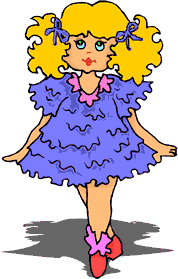 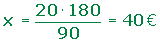 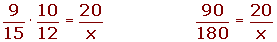 Regla de tres compuesta inversa
Ejemplo
5 obreros trabajando, trabajando 6 horas diarias construyen un muro en 2 días. ¿Cuánto tardarán 4 obreros trabajando 7 horas diarias?
5 obreros  6 horas 2 días
4 obreros 7 horas    x días
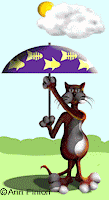 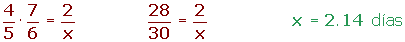 Regla de tres compuesta mixta
Ejemplo
Si 8 obreros realizan en 9 días trabajando a razón de 6 horas por día un muro de 30 m. ¿Cuántos días necesitarán 10 obreros trabajando 8 horas diarias para realizar los 50 m de muro que faltan?
8 obreros 9dias 6horas 30m            
10 obreros    x días    8 horas    50 m
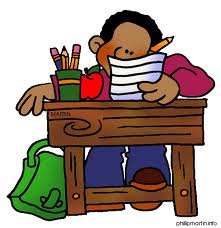 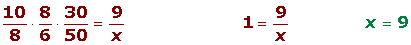 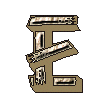 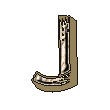 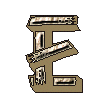 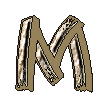 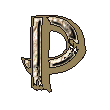 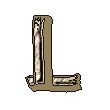 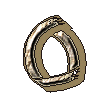 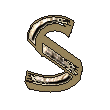 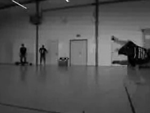 Doce obreros trabajando 15 dias de 8 horas diarias pueden construir 160m de un muro.
¿Cuántos dias sw demoraran 10 obreros trabajando 10 horas diarias para construir 200m del mismo muro?
Obre       dias       h/d          obra
           15         8         160  
10            X           10            200

X=1
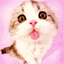 Ocho obreros han realizado los 3/8 de una obra en nueve dias.Si se retiran dos obreros y los restantes aumentan su rendimiento en 25%,¿en cuanto dias se hizo toda la obra?
Obre      rendi      dias       obra
   100%     9        3/8
125%      x        5/8

(#dias)(#obre)(rendi)
               ---------------------------------------  =k(cte)
Obra
(9)(8)(100)
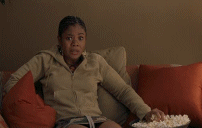 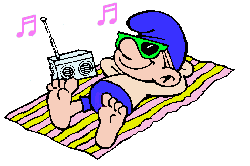